火鳳凰開發專案
專案經理Project Manager
專案開工日Project Start
預計完成日Project Finish
專案總工期Project Duration
游振昌
2022/01/03
2022/12/25
356
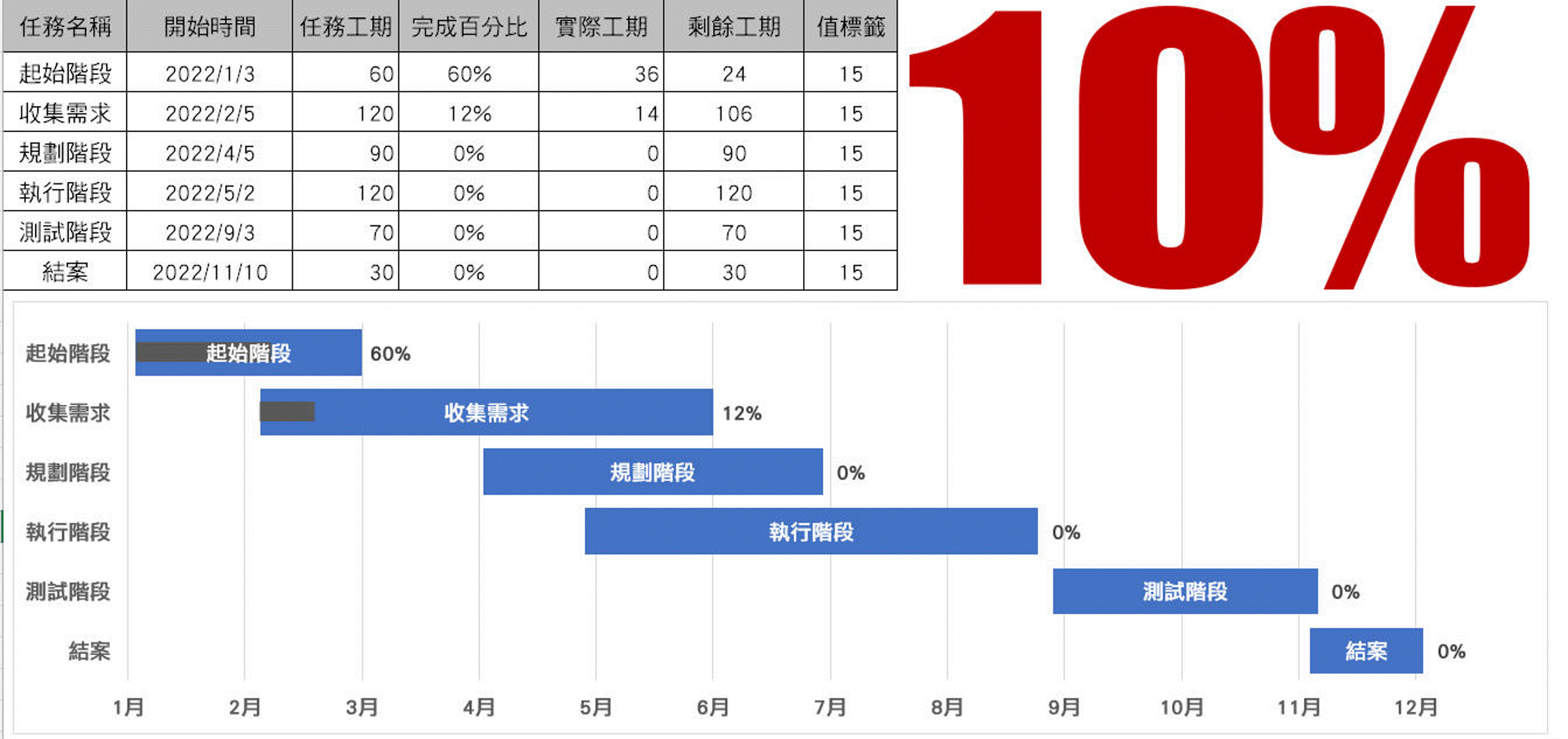